Возмещение затрат  СМСП на выставочно-ярмарочную деятельность
Возмещение = 4000 рублей на 1 участника выставки (ярмарки)
ПРИМЕР
Затраты на участие в выставке (ярмарке)
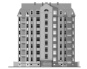 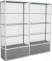 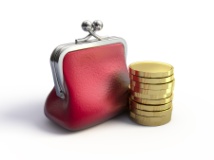 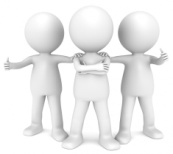 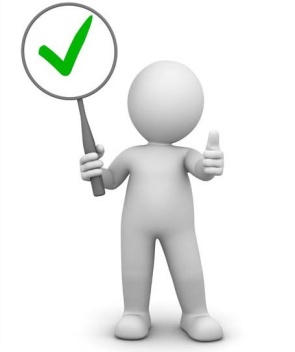 ИТОГ
Фонд «Центр поддержки субъектов малого и среднего предпринимательства в Иркутской области
Адрес: 664011, г. Иркутск, ул. Рабочая, д. 2А, оф. 421
Телефон: 8(3952)500-727
Сайт: www.irkcpp.ru
E-mail: cpp-irkobl@mail.ru
Сумма затрат=33 000+2 000+6 000=41 000

Сумма возмещения=4*4 000=16 000